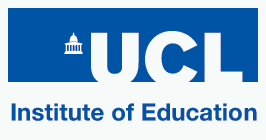 How middle attainers in 14-19 education are being overlooked and squeezed by policy: a London focus
Ann Hodgson and Ken Spours
Centre for Post-14 Education and Work
UCL Institute of Education
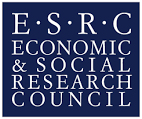 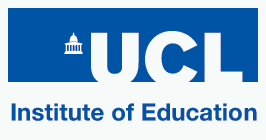 The problem
London has a post-16 problem - relatively poor educational performance compared with pre-16 and difficult transitions to the labour market

The post-16 problem is first highlighted at the 17+ transition with high drop-out rates and low volumes of study
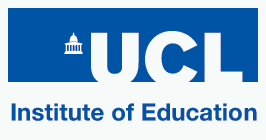 London and 14+ progression
Wealthy, dynamic but polarised socially, economically and educationally

Variability within and between the Boroughs at KS4 and beyond
High levels of participation in school sixth forms at 16+
High drop out or churn at 17+
Low levels of apprenticeships compared nationally
Delayed access to labour market

The ’middle attainer’ is becoming at risk post-16 due to the institutional arrangements in London and the impact of policy
Policy and the Missing Middle
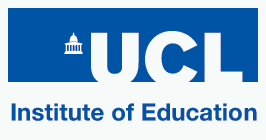 A neglected category of young people in England located between high attainers in A Levels and NEETs/Apprentices

Focus of policy
EBacc attainment					24%
AAB A Level by 18					17%
3 A*A grade A Levels				10%
AAB in a facilitating subject			 	 9%

Missing Middle
‘Marginal’ A Level learners				20.0%
Vocational L3					14.6%
Vocational L2					13.2%
Vocational L1	 	 			 6.0% 
Total 						53.8%
London and 17+ issue
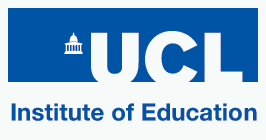 High levels of participation compared nationally – 3-5% higher at 16 and 17
But a quarter of Level 3 starters ‘dropped out’ at 17+
17+ retention in A Levels in schools (82%) compared with Level 3 vocational courses (59%)
London below national average on Level 3 attainment, particularly Total A Level  Points – 682 compared to 706 nationally

About 30% of Level 3 learners in London schools in 2011/12 did not have A*-C grades in GCSE E&M and scored on average 540 points
Those who had at least 5 GCSE A*-C grades including E&M scored on average 753 points 
Those with 8+ GCSE A*-C grades including E&M scored on average 795 points
17+ risk factors – London schools
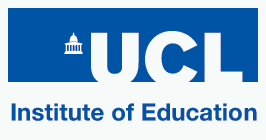 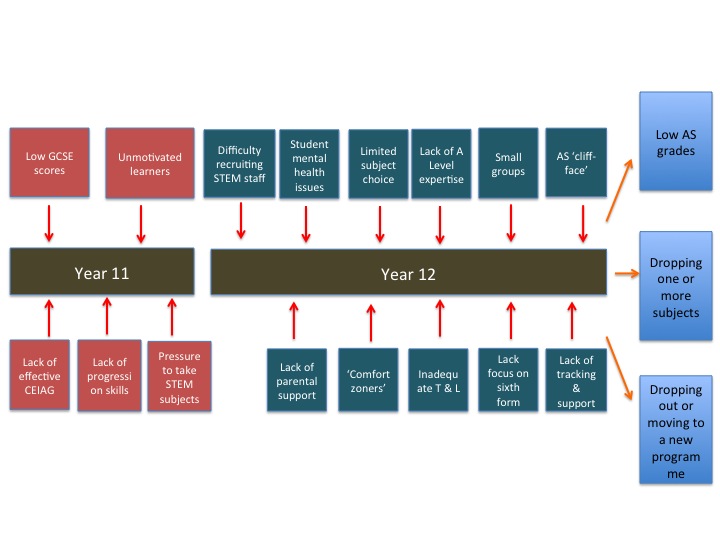 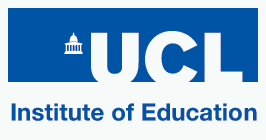 Performance and skills equilibrium  - the new stagnation?